Liquids and Solutions
Chemistry
States of Matter
there are generally three states of matter, but here we focus on liquids
these have some properties like solids and gases:
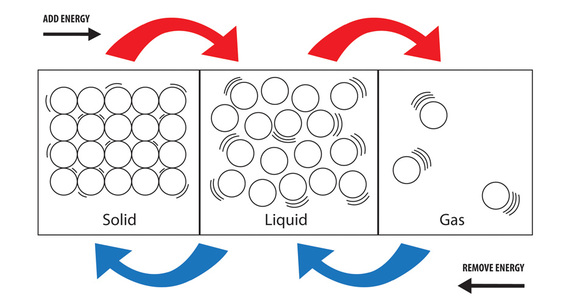 Changes of State
the following six terms describe the three phase change boundaries
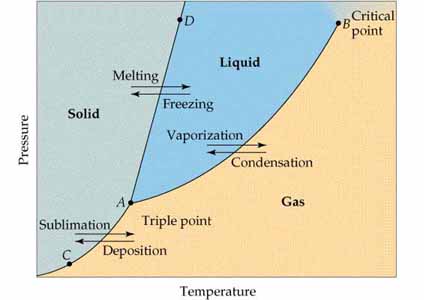 Carbon Dioxide phase diagram
Find the state of matter for CO2; mark on the phase diagram.
A)	0.5atm, 0.0°C

B)	100.atm,-20°C  

C)	-100°C, 0.1atm

D)	80°C, 50atm
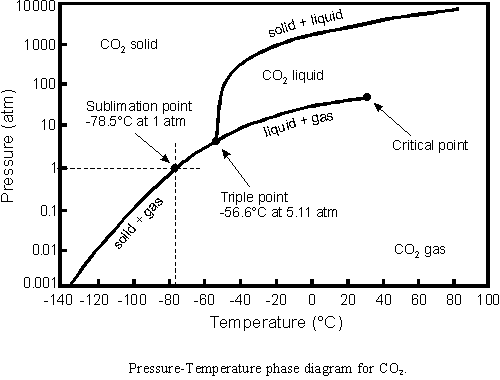 Phase Changes
These may occur by one phase gaining  or losing enough energy to change states
the energy needed is known as the heat of fusion	  or heat of vaporization
the tabulated energy (per gram) is known as 	latent heat
It is worth noting water’s known quantities (1.00atm):
heat of fusion		334 J/g
heat of vaporization		2260 J/g    	
specific heat (liquid)   	4.184 J/g-°C
Cooling water
Calculate the energy required to change 75mL of water at 24°C to ice.
heat of fusion	334 J/g
heat of vaporization	2260 J/g    	
specific heat (liquid) 4.184 J/g-°C
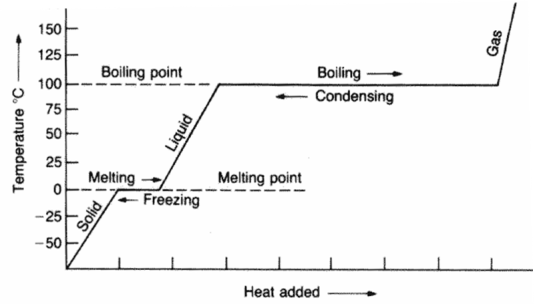 Vaporization
liquid particles at the surface may leave into the gas state
only occurs if enough kinetic energy available
since these particles escape with some energy, the surface is then cooler
vaporization can occur two ways from the liquid state:	1 Evaporation: random vaporization below boiling point 	2 Boiling: forced vaporization at boiling point
vaporization can also occur from the solid to gas states
this is known as sublimation
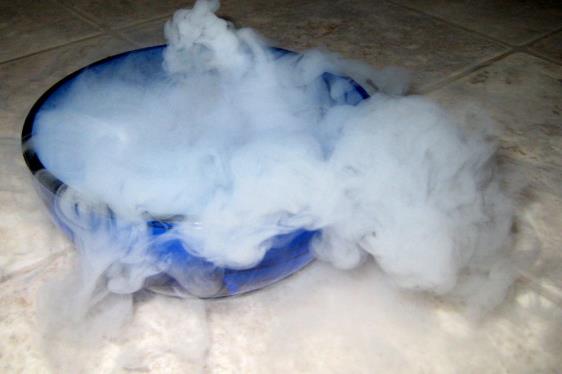 University of Colorado PhET
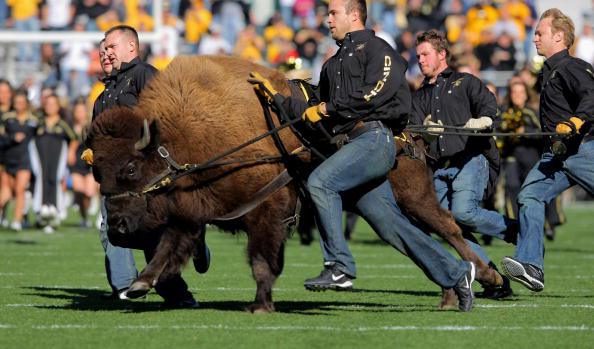 Properties of Liquids at the Surface
The pressure exerted by a gas on its liquid state is called the vapor pressure 
this changes as a function of temperature
can also change by addition of solutes
if high, the liquid is said to be 	volatile
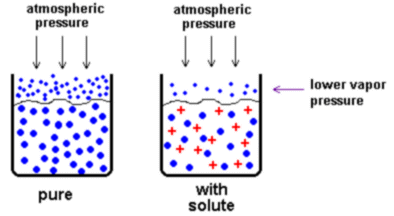 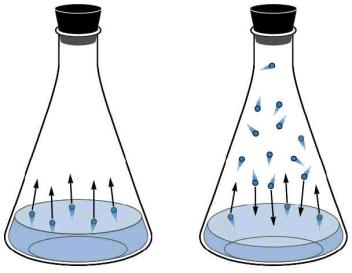 Surface Tension
Surface tension  is resistance of a liquid to a change in surface area
this is due to intermolecular forces between liquid particles
if free, liquids will form spherical droplets
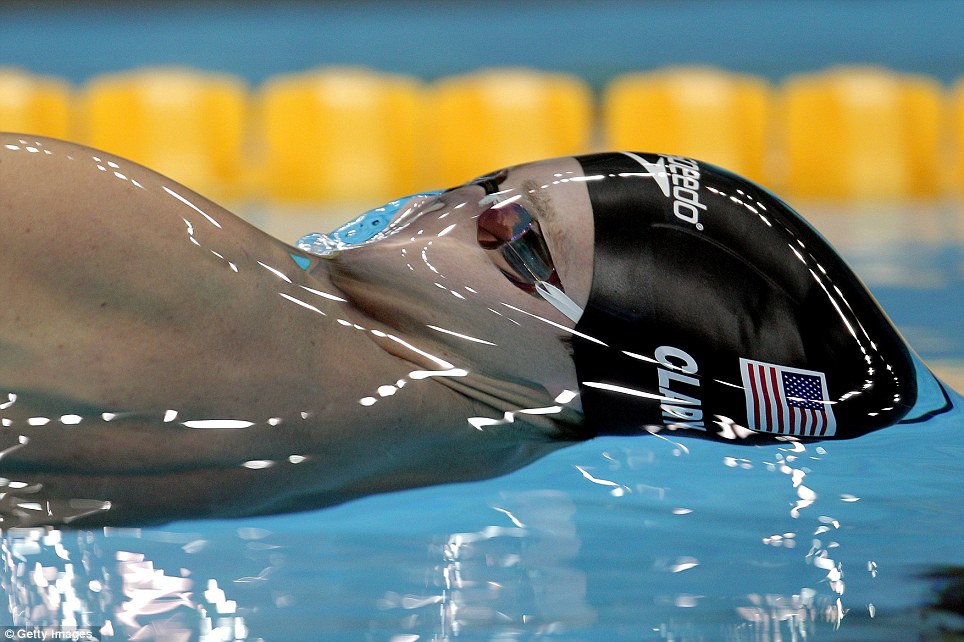 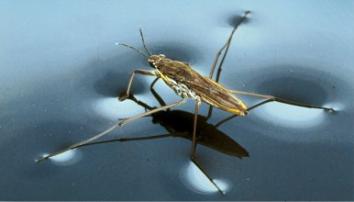 Surface Tension
In a column, a liquid may interact with the walls
 Adhesive  and cohesive forces balance to form one of two shapes of a meniscus
Adhesion > Cohesion
Cohesion > Adhesion
If adhesion dominates, a liquid may climb the walls of a narrow tube
known as capillary action
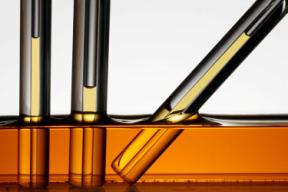 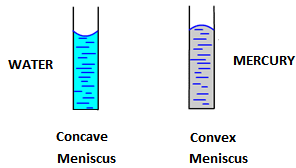 Capillary Action
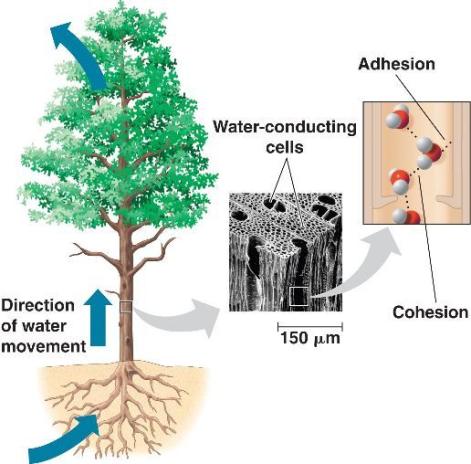 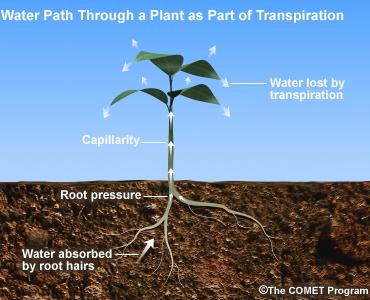 Water
many outstanding properties due to hydrogen bonds
these are weak interactions due to dipoles
usually occur between hydrogen and oxygen
Also N, F, Cl
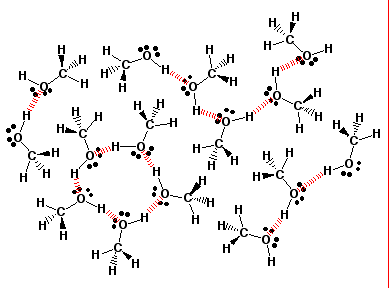 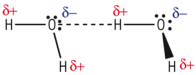 Water
A notable property is that hydrogen bonds help water freeze into a crystal lattice 
this makes solid water less dense than liquid water
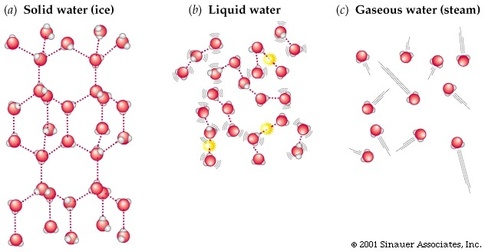 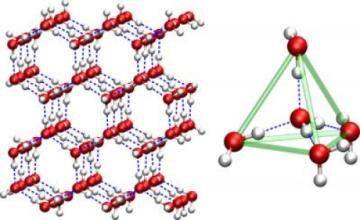 Review of Mixtures
two types:	homogeneous and heterogeneous			
most chemistry of solutions involves defining theory and limits of homogenous vs heterogeneous mixtures
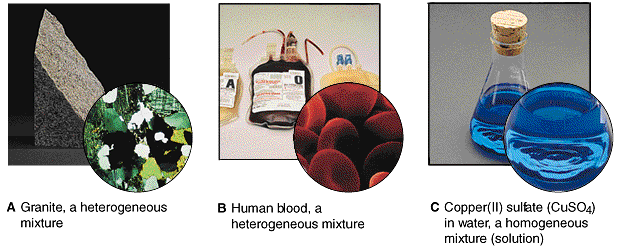 SOLUTION:  
there are always two parts (at least):
1. Solvent: majority component
2. Solute: minor, defining component
they can be separated by purely physical means
SOLUBILITY:
dependent on conditions like temperature  and pressure
we say soluble, insoluble, or slightly soluble to describe this phenomena
ability to mix is described on a solubility chart
we can then describe a solution one of three ways
1. Unsaturated: below the solubility limit
2. Saturated: at the solubility limit
3. Supersaturated: beyond the solubility limit
Solubility Chart
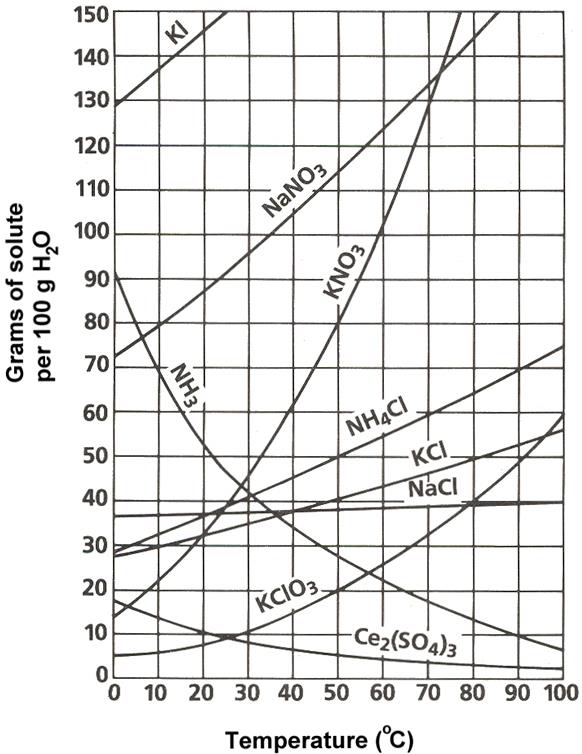 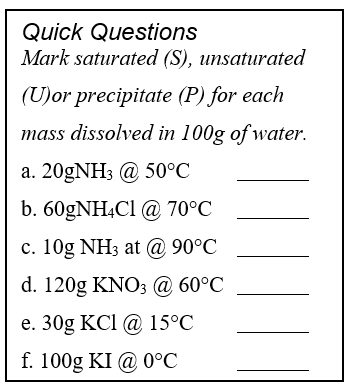 Miscibility
two liquids that can be combined in all proportions  are said to be miscible
Otherwise immiscible
Mainly dependent on polarity: “like dissolves like”
POLARITY: 	separation of electric charge between atoms due to 			electronegativity difference
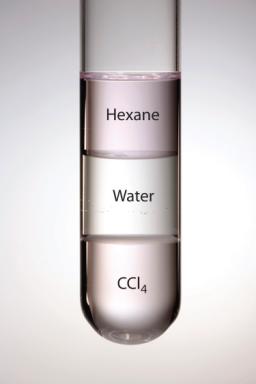 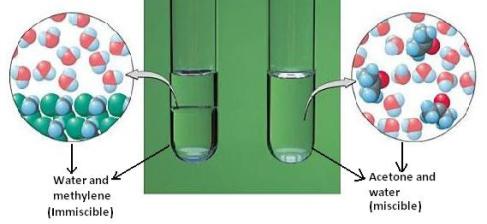 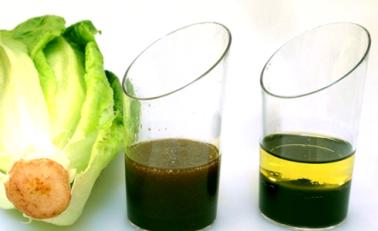 Polar Vs Nonpolar
Ex	Are the following polar? Indicate the polarity.
H2O					CO2

CH2O					NH3

C2H5OH				C3H8

CH3Cl					CH4
CONCENTRATION
CONCENTRATION:  measure of amount of solute in a solvent
there are many measures, in terms of numbers (moles), grams, or volume of parts
we can define many concentrations, including percent by mass or volume:
in chemistry, the most common form is MOLARITY


*Note: When mixing solids into liquids, we generally don’t consider solid volume since, once dissolved, it changes volume to become part of the liquid
Silver Nitrate
We dissolve 91.25g of AgNO3 in 500mL of water.  What is the molarity of the solution?
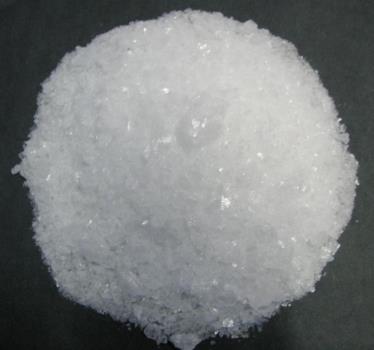 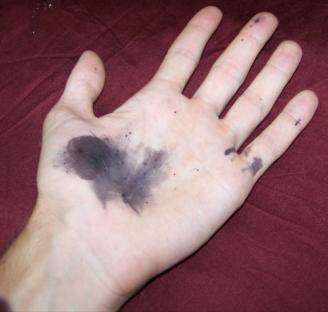 Potassium Hydroxide
We need to make 5.00L a 3.00M solution of KOH.  How much KOH solid should we use?
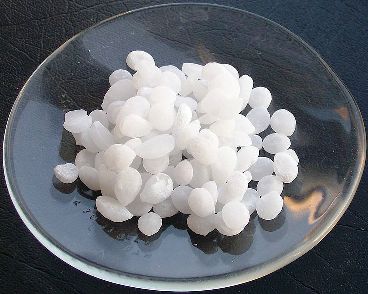 Dilution
When working with liquid solutions, changing molarity involves a simple formula
Consider that changing the molarity always requires changing solution volume, but the number of moles of solute don’t change
for a dilution,  we just add more volume of solvent
to increase concentration, you may boil away some solvent (to lower volume)
this is hardly ever done
the simple formula is:
Diluting Vinegar
We would like to dilute full strength 17.5M acetic acid down to 0.01M, the strength of common vinegar.  How much vinegar can be made with 250.mL of full-strength acetic acid?
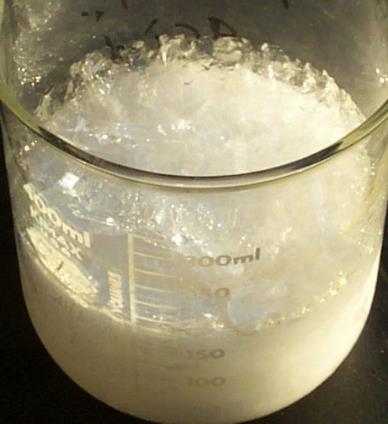 Hydrochloric acid spill
250.mL of water is accidentally added to 1.00L of 6.0M HCl.  What is the molarity after this slight lab mishap?